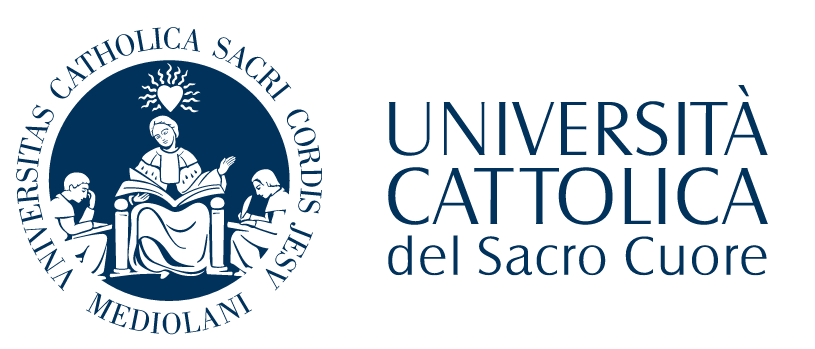 Corsi di Lingua francese (Milano)a.a. 2024 - 2025
Servizio Linguistico di Ateneo (SeLdA)
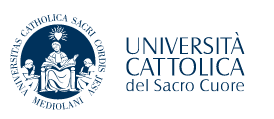 Corsi di Lingua francese (SeLdA) 
Faculty
Prof.ssa Maria Teresa Zanola
responsabile d‘area
professore ordinario di Lingua e cultura francese, Facoltà di Scienze linguistiche e letterature straniere, Università Cattolica del Sacro Cuore; Presidente Conseil Européen pour les Langues/European Language Council.

Dott.ssa Klara Dankova
coordinamento dei corsi di Lingua francese
klara.dankova@unicatt.it 
telefono Selda: 02 7234 5740
Dott.ssa Magalie Courrier
formatrice linguistica

Dott.ssa Serafina Germano 
formatrice linguistica

Dott.ssa Patrizia Guasco
formatrice linguistica

Dott.ssa Franca Orione
formatrice linguistica

Dott.ssa Elisa Verrecchia
formatrice linguistica
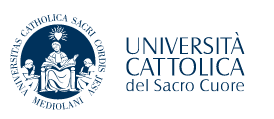 Corsi di Lingua francese (SeLdA) 
in lingua italiana: primo semestre
LINGUA FRANCESE (Livello principianti)
Dott.ssa Patrizia Guasco
60 ore (6 ore/ settimana)
LINGUA FRANCESE (Livello  principianti)
Dott.ssa Magalie Courrier
60 ore (6 ore/ settimana)






Lezioni registrate disponibili 7 giorni
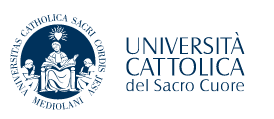 Corsi di Lingua francese (SeLdA) 
in lingua italiana: secondo semestre
LINGUA FRANCESE (Livello intermedio)
Dott.ssa Franca Orione
40 ore (4 ore/ settimana)
LINGUA FRANCESE (Livello principianti)
Dott.ssa Serafina Germano 
60 ore (6 ore/ settimana)
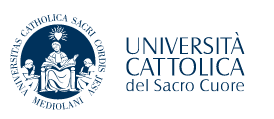 Corsi di Lingua francese (SeLdA) 
in lingua italiana: secondo semestre
LINGUA FRANCESE (Corsi sezione pomeridiano-serale)
Per il Corso di laurea in Economia e gestione aziendale tardo-pomeridiano serale
Dott.ssa Elisa Verrecchia
36 ore (3 ore/ settimana)
Orario
French language (SeLdA): course taught in English
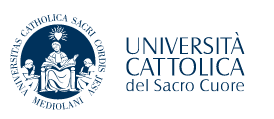 FRENCH LANGUAGE
For International Relations and Global Affairs (IRGA), Communication management (COMMA), Finance, Undergraduate program in Psychology
Ms. Elisa Verrecchia
I semester : 20 hours (2 hours/ week)


II semester : 40 hours (4 hours/ week)
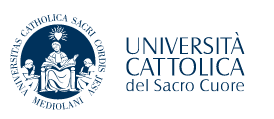 Corsi di Lingua francese (SeLdA)
Inizio corsi nel primo semestre : 30 settembre 2024

Programmi e orari : https://milano.unicatt.it/polo-studenti-e-didattica-programmi-dei-corsi-orari-delle-lezioni 
Selezionare tipologia del corso : SELDA
Cerca in corsi, docenti e insegnamenti: inserire il cognome del formatore
-> Courrier/ Germano/ Guasco/ Orione/ Verrecchia

Svolgimento dei corsi in presenza
Registrazioni del corso della dott.ssa Magalie Courrier(Lingua francese, livello principianti, primo semestre) disponibili 7 giorni
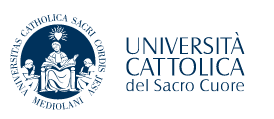 Corsi di Lingua francese (SeLdA)
Scelta dei corsi: autovalutazione
Sono principiante assoluto: 
I semestre: LINGUA FRANCESE (Livello principianti) (dott.ssa Guasco); LINGUA FRANCESE (Livello principianti) (dott.ssa Courrier)
II semestre : LINGUA FRANCESE (Livello principianti) (dott.ssa Germano)

Ho una conoscenza di base del francese: 
I semestre: LINGUA FRANCESE (Livello principianti) (dott.ssa Guasco); LINGUA FRANCESE (Livello principianti) (dott.ssa Courrier) (inserimento graduale dello studente)
II semestre : LINGUA FRANCESE (Livello intermedio) (dott.ssa Orione)

Frequento il Corso di laurea in Economia e gestione aziendale tardo-pomeridiano serale:
II semestre: LINGUA FRANCESE (Corso sezione pomeridiano-serale) (dott.ssa Verrecchia)

I am a student of International Relations and Global Affairs (IRGA), Communication management (COMMA), Finance, Undergraduate program in Psychology:
I and II semester: FRENCH LANGUAGE (Ms. Elisa Verrecchia)
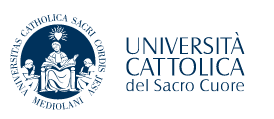 Corsi di Lingua francese (SeLdA)
Riconoscimento di certificati/ diplomi
Sono in possesso di certificati / diplomi :
Diploma di Baccalauréat o Esabac ;
Baccalauréat International (IB): solo se il francese è lingua di insegnamento (es. le materie – matematica, biologia, storia, ecc. –  sono insegnate in francese);
Certificati DELF B1, DELF B2 non più vecchi di due anni dalla data di presentazione alla segreteria (anni riconosciuti: 2022, 2023, 2024).

-> il corso di Lingua francese (Selda) può essere riconosciuto/ validato: 
Bisogna inviare la scansione del diploma di Baccalauréat o Esabac/ del certificato DELF B1, DELF B2 alla Segreteria del SeLdA utilizzando l'apposita funzionalità in i-Catt, precisando: 
numero di matricola
facoltà
corso di lingua francese per il quale viene richiesto il riconoscimento
anno di corso al quale si effettua l’iscrizione per l‘a. a. 2023-2024

Scadenza per l‘invio dei documenti: 31/12/2024